Brain Anatomy and Function
Nervous System - CNS
Brain Facts
Adult human brain contains about 98% of the body’s neural tissue
Average brain weighs about 3 lbs
Brain size varies drastically among males and females (male brain about 10% larger than those of females)
No correlation between brain size and intelligence
Protection of the CNS
The CNS is protected by:
Bone (skull and vertebral column)
Meninges
Cerebrospinal fluid
Blood-brain barrier
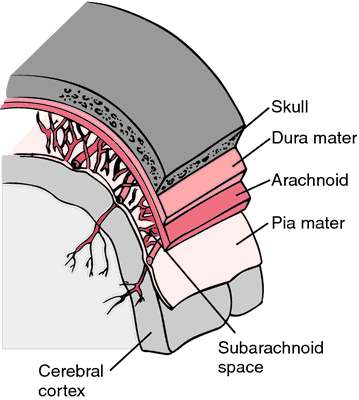 Meninges
Three layers make up the meninges:
1.  Dura Mater
2.  Arachnoid 
3.  Pia mater
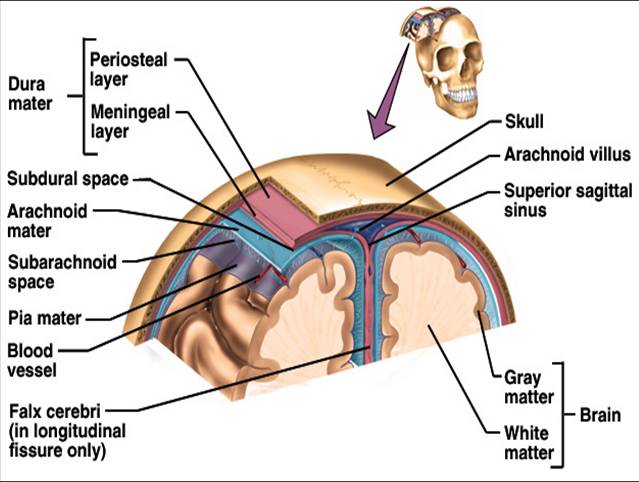 Blood-brain barrier
Allows certain substances to enter the brain, while keeping other substances out
It inhibits many drugs that are not LIPID soluble from reaching brain tissue
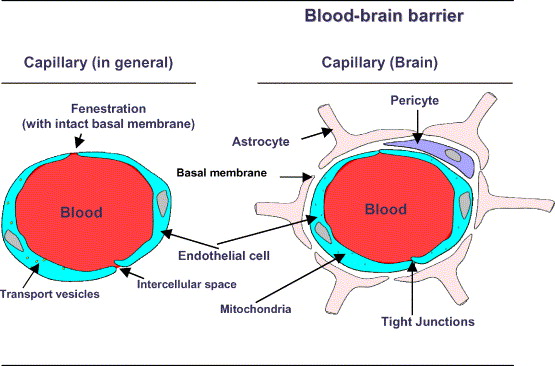 Brain anatomy and function
Three major parts of the brain:
1. Cerebrum – largest, sensory and motor functions, higher mental function (memory, reasoning)
2. Cerebellum – coordinate voluntary muscles
3. Brain stem – regulate visceral functions
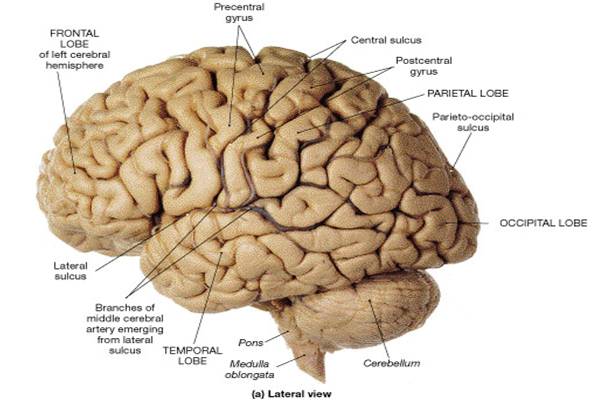 cerebrum
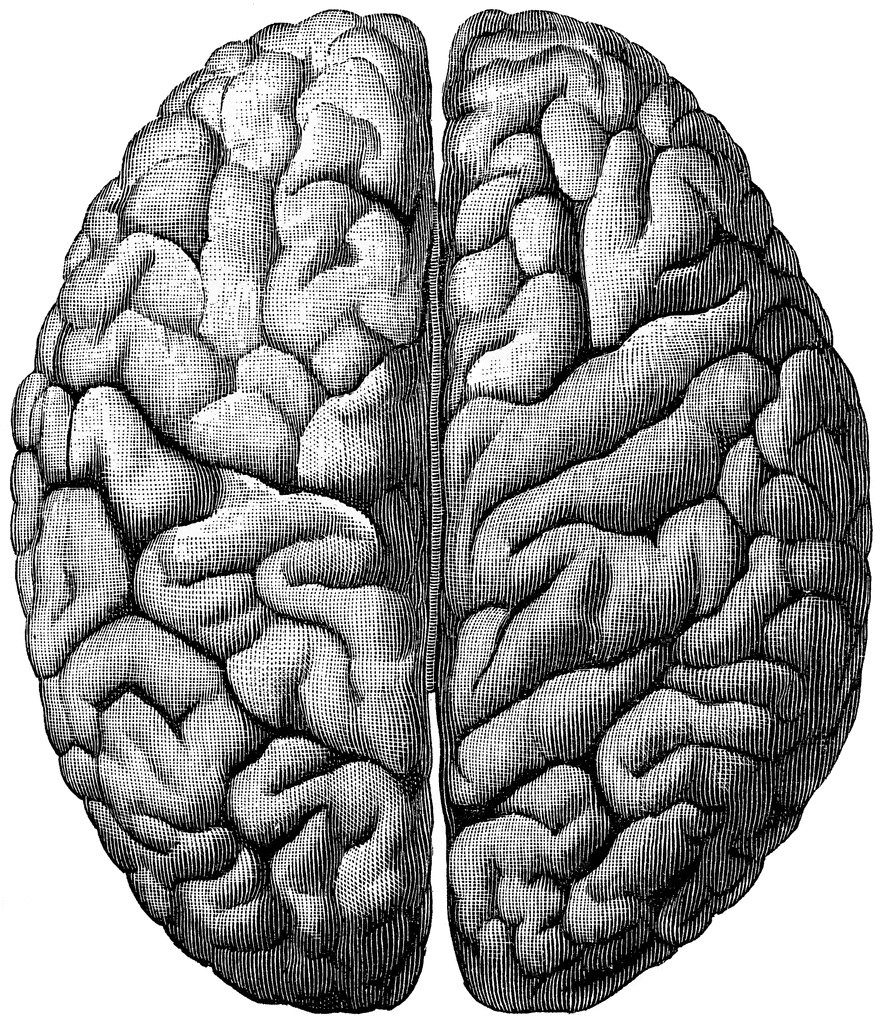 Divided into paired cerebral hemispheres
cerebellum
Covered by gray matter, cerebellar cortex
Functions to coordinate voluntary motion
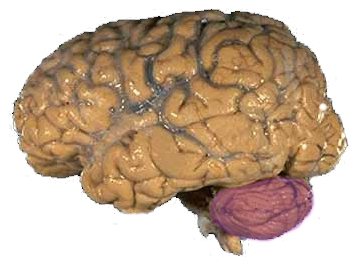 Brain stem
Regulates visceral functions (autonomic system)
Includes:
1. Diencephalon
2. Mesencephalon
3. Pons
4. Medulla oblongata
Brain stem
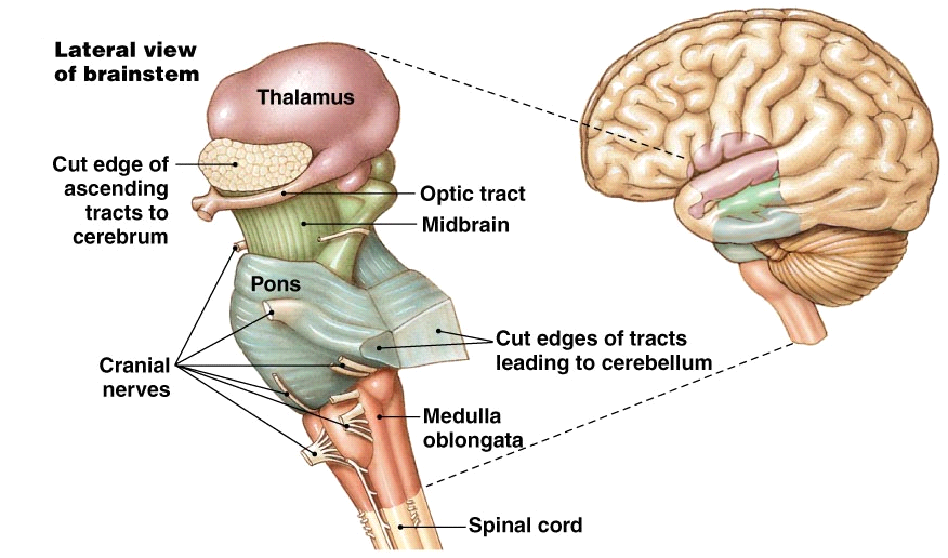 Brain stem - diencephalon
Diencephalon includes the thalamus and hypothalamus glands
Thalamus contains relay and processing centers for sensory information
Hypothalamus is involved with emotions, autonomic function, and hormone production
Brain stem – mesencephalon (midbrain)
Mesencephalon is responsible for processing visual and auditory data
Generates somatic reflex responses (EX: response to loud unexpected noises – head turning and eye movement)
Maintenance of consciousness
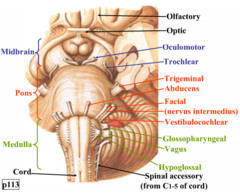 Brain stem – pons (“the bridge”)
The pons relays sensory information to the cerebellum and thalamus
Also contains nuclei involved with somatic and visceral motor control
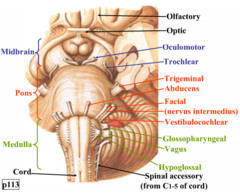 Brain stem – medulla oblongata
Spinal cord connects to the brain at the medulla oblongata
Relays sensory information to the thalamus and other parts of the brain stem
Regulates visceral functions = cardiovascular, respiratory, and digestive system
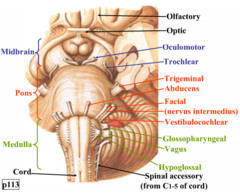 Cerebral hemispheres
Right and left sides of the brain are divided by the corpus callosum that connects the two hemispheres
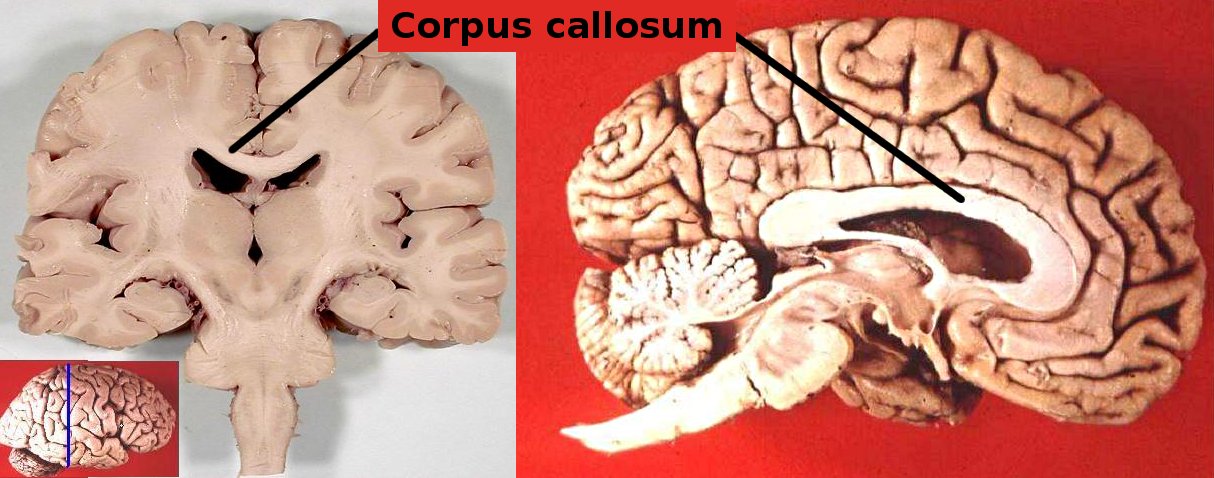 Left brain / right brain test
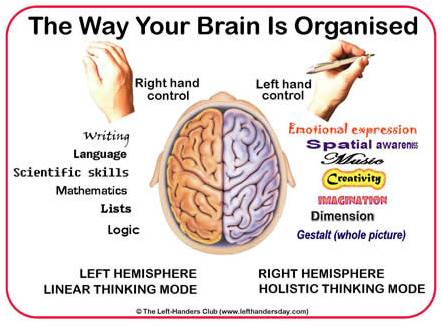 Convolutions of the brain
The wrinkles and grooves of the cerebrum
Ridges – gyri
Shallow depressions – sulci
Deeper grooves - fissures
Longitudinal fissure
The longitudinal fissure separates the right lobe of the brain from the left lobe
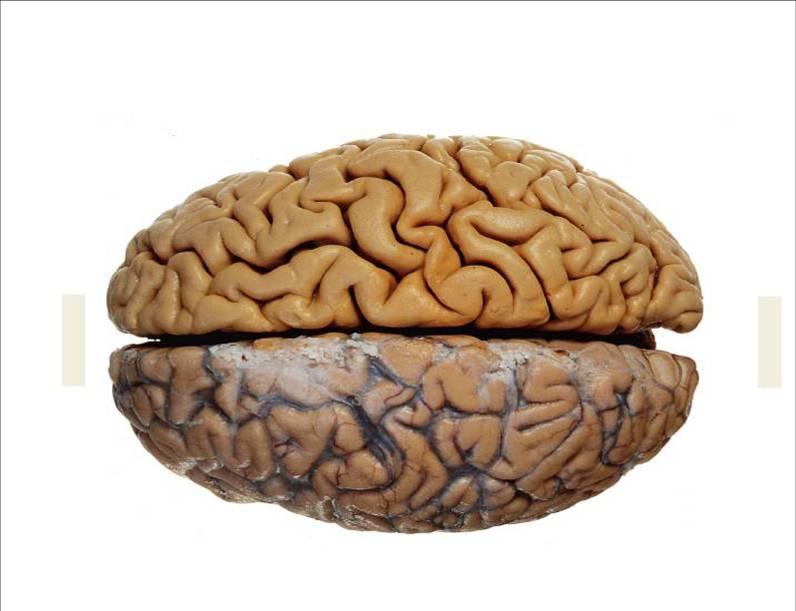 Transverse fissure
Transverse fissure separates cerebellum from the cerebrum
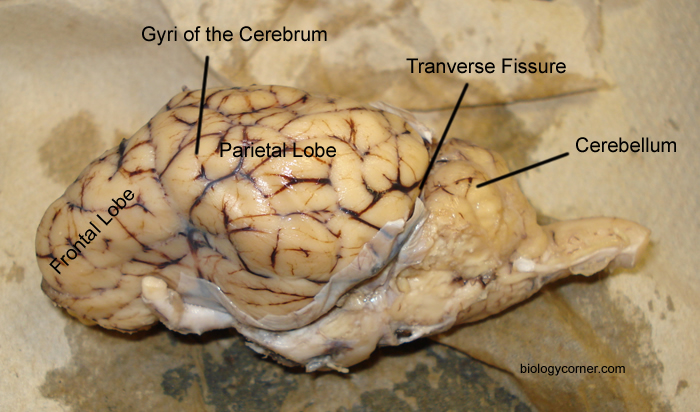 Lobes of the brain
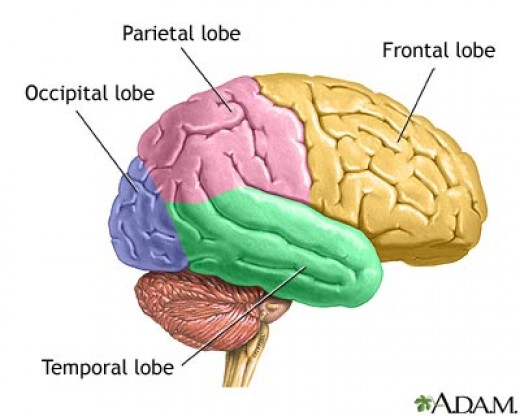 Lobes of the brain - functions
Parietal – touch, pain, relation of body parts
Temporal – hearing
Occipital – vision
Frontal – reasoning, thinking, and language
Occipital lobe - vision
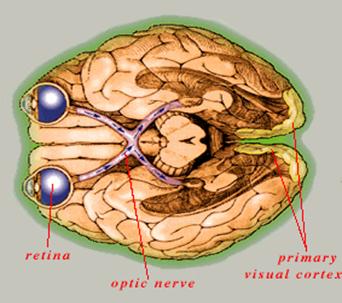 Pathway of electric 
signals showing  how
they move from optic 
nerve to visual
cortex
Brain ventricles
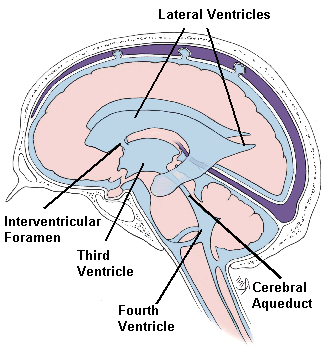 Chambers of the brain are called ventricles
Ventricles are lined by ependymal cells that monitor, produce, and circulate CSF
Brain ventricles
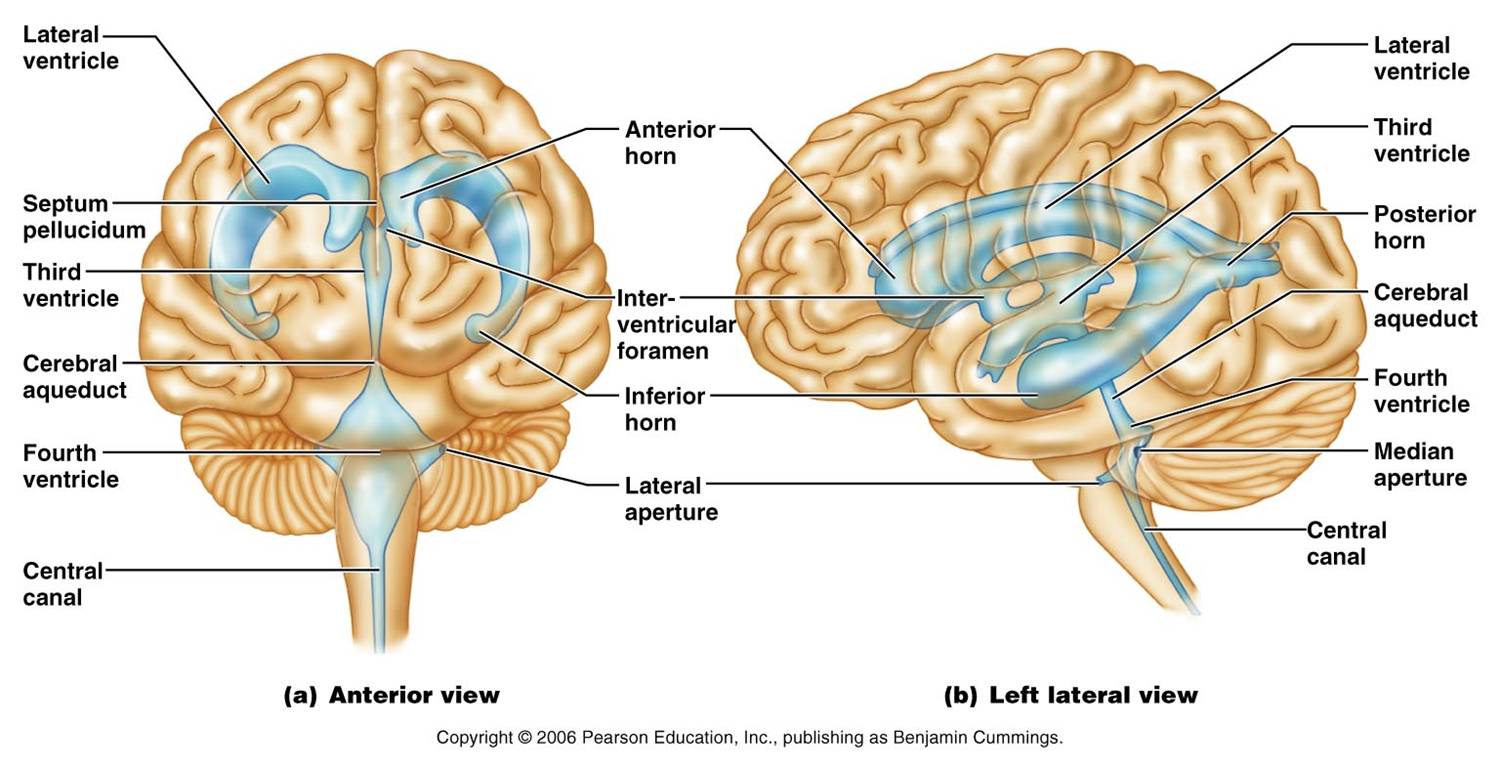 Function of the cerebrospinal fluid
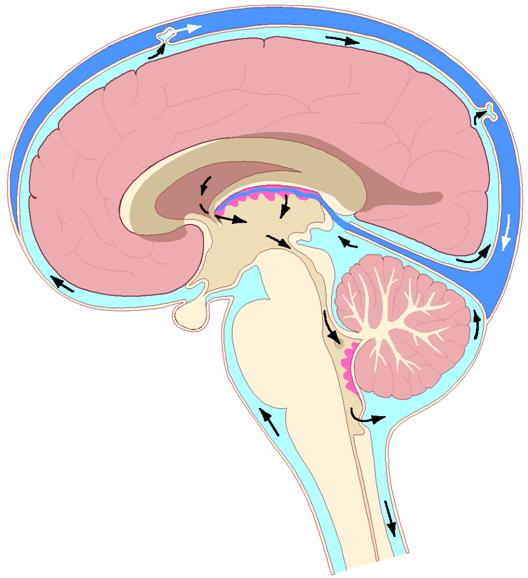 Functions as:
1.  Shock absorption
2.  Support the weight of the brain
3.  Nourishment and waste removal
Whole volume (about 150mL’s ) replaced about every 8 hours
CSF circulation in brain
Pituitary gland
The master gland of the endocrine system.  It controls hormones.
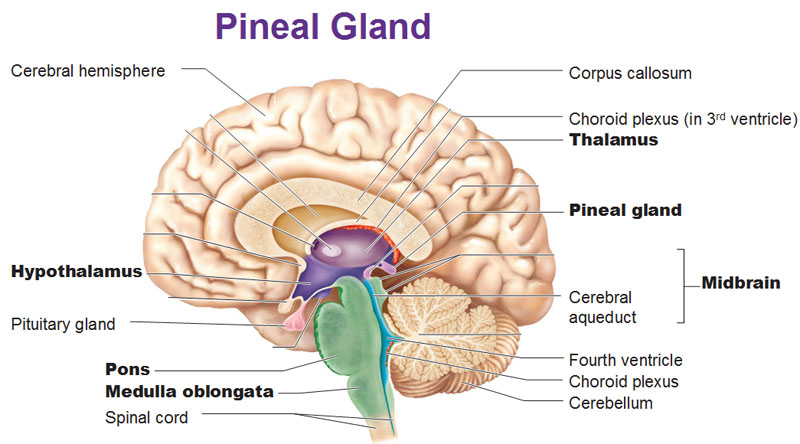 hippocampus
Memory is controlled by the hippocampus.
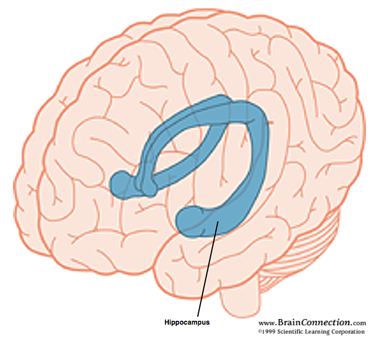 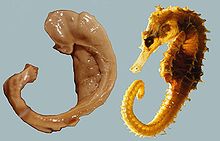 *Called the hippocampus 
because it has a seahorse 
shape.
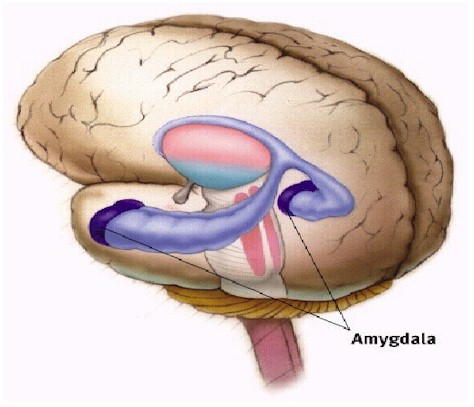 amygadala
Linked to fear responses and pleasure
Size is correlated with aggression
Most sexually-dimorphic organ in humans; upon castration it shrinks by as much as 30%
Conditions such as anxiety, autism, depression, post-traumatic stress disorder, and phobias are suspected of being linked to abnormal functioning of the amygdala
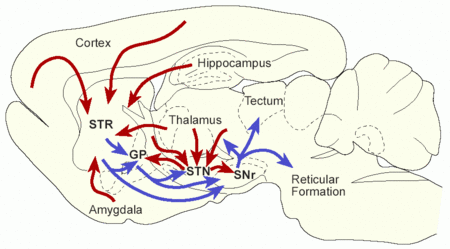 Limbic system
Limbic system plays  a role in emotion.
Also includes olfactory lobes – memory, emotion, and smell are linked
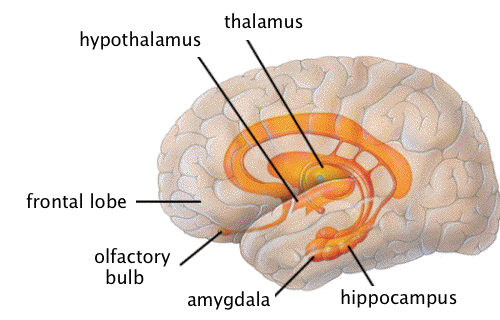 Limbic system
Why is the brain formed so that smell and emotions are tied together?
Evolutionary argument: Because pheromones are tied to emotions and behavior, so they need the link